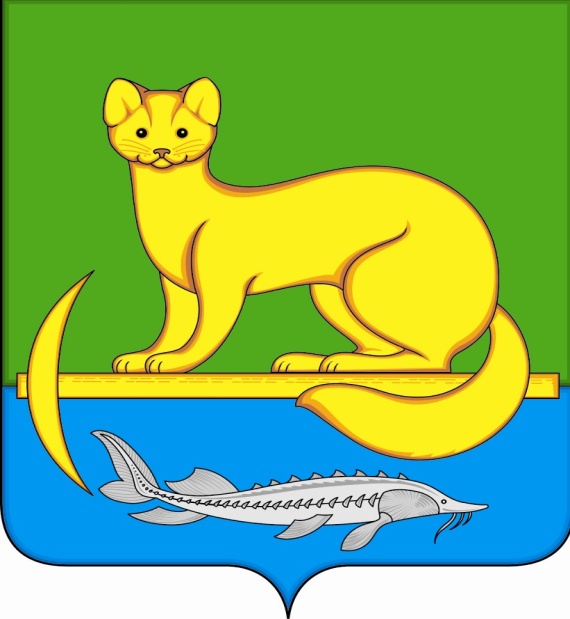 ОТЧЕТ ОБ ИСПОЛНЕНИИ БЮДЖЕТА МОТЫГИНСКОГО РАЙОНА ЗА 2020 ГОД
МОТЫГИНСКИЙ МУНИЦИПАЛЬНЫЙ РАЙОН
Среднегодовая численность постоянного населения, 2020 г- 13 493 человек
Человек
1
ОБЪЕМ ПРОИЗВЕДЕННОЙ, ОТГРУЖЕННОЙ ПРОДУКЦИИ ОСНОВНЫХ ПРОМЫШЛЕННЫХ ПРЕДПРИЯТИЙ МОТЫГИНСКОГО РАЙОНА, 2020 ГОД, МЛН. РУБЛЕЙ.
2
СТРУКТУРА ИНВЕСТИЦИЙ В ОСНОВНОЙ КАПИТАЛ ПО ИСТОЧНИКАМ ФИНАНСИРОВАНИЯ В 2020 ГОДУ
Объем инвестиций в основной капитал в расчете на одного жителя
Объем инвестиций в основной капитал за счет всех источников финансирования, млн. рублей
3
ДОХОДЫ БЮДЖЕТА МОТЫГИНСКОГО РАЙОНА ЗА 2020 ГОД
ДОХОДЫ
 
1 255 196,475
тыс. руб.
НАЛОГОВЫЕ И НЕНАЛОГОВЫЕ ДОХОДЫ
478 948,254 тыс. руб.
БЕЗВОЗМЕЗДНЫЕ ПОСТУПЛЕНИЯ     
776 248,221 тыс. руб.
ДИНАМИКА ПОСТУПЛЕНИЙ ДОХОДОВ БЮДЖЕТА МОТЫГИНСКОГО РАЙОНА (ТЫС. РУБ.)
СТРУКТУРА НАЛОГОВЫХ, НЕНАЛОГОВЫХ ДОХОДОВ РАЙОННОГО БЮДЖЕТА В 2019-2020 ГОДАХ (ТЫС. РУБ.)
СТРУКТУРА БЕЗВОЗМЕЗДНЫХ ПОСТУПЛЕНИЙ В 2019-2020 ГОДАХ (ТЫС. РУБ.)
ОСНОВНЫЕ ХАРАКТЕРИСТИКИ РАЙОННОГО БЮДЖЕТА ЗА 2020 ГОД
тыс. руб.
РАСХОДЫ БЮДЖЕТА МОТЫГИНСКОГО РАЙОНА ЗА 2020 ГОД
РАСХОДЫ 
1 246 082,22 тыс. руб.
Общегосударственные вопросы 134 534,34 тыс. руб.
Национальная оборона 1 792,9 тыс. руб.
Национальная безопасность и правоохранительная деятельность 6 315,73 тыс. руб.
Национальная экономика 46 938,36 тыс.руб.
Жилищно-коммунальное хозяйство 205 967,61 тыс. руб.
Образование  651 917,55 тыс. руб.
Культура, кинематография, средства массовой информации 81 725,81 тыс. руб.
Социальная политика 16 051,0 тыс. руб.
Физическая культура и спорт 109,82 тыс. руб.
Обслуживание государственного и муниципального долга 16,55 тыс. руб.
Межбюджетные трансферты 100 712,55 тыс. руб.
РАСХОДЫ БЮДЖЕТА МОТЫГИНСКОГО РАЙОНА НА СОЦИАЛЬНУЮ СФЕРУ ЗА 2020 ГОД
749 694,36 тыс. руб.
ОБРАЗОВАНИЕ 
651 917,55 тыс. руб.
КУЛЬТУРА 
81 725,81 тыс. руб.
СОЦИАЛЬНАЯ  ПОЛИТИКА 
16 051,0 тыс. руб.
ПЕРЕЧЕНЬ МУНИЦИПАЛЬНЫХ ПРОГРАММ, РЕАЛИЗОВАННЫХ В 2020 ГОДУ (ТЫС. РУБ.)
«РАЗВИТИЕ ФИЗИЧЕСКОЙ КУЛЬТУРЫ И СПОРТА НА ТЕРРИТОРИИ МОТЫГИНСКОГО РАЙОНА»
Фактическое финансирование -  109,82 тыс. руб.
Приобретение спортивного инвентаряПриобретение сувенирной продукцииПроведение 12-ти спортивно мероприятий
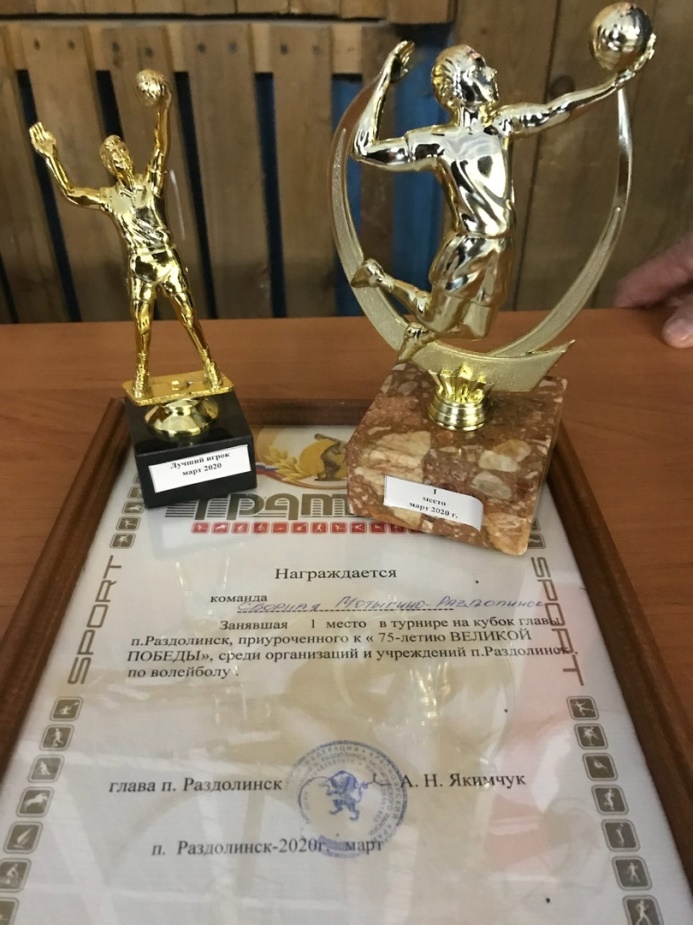 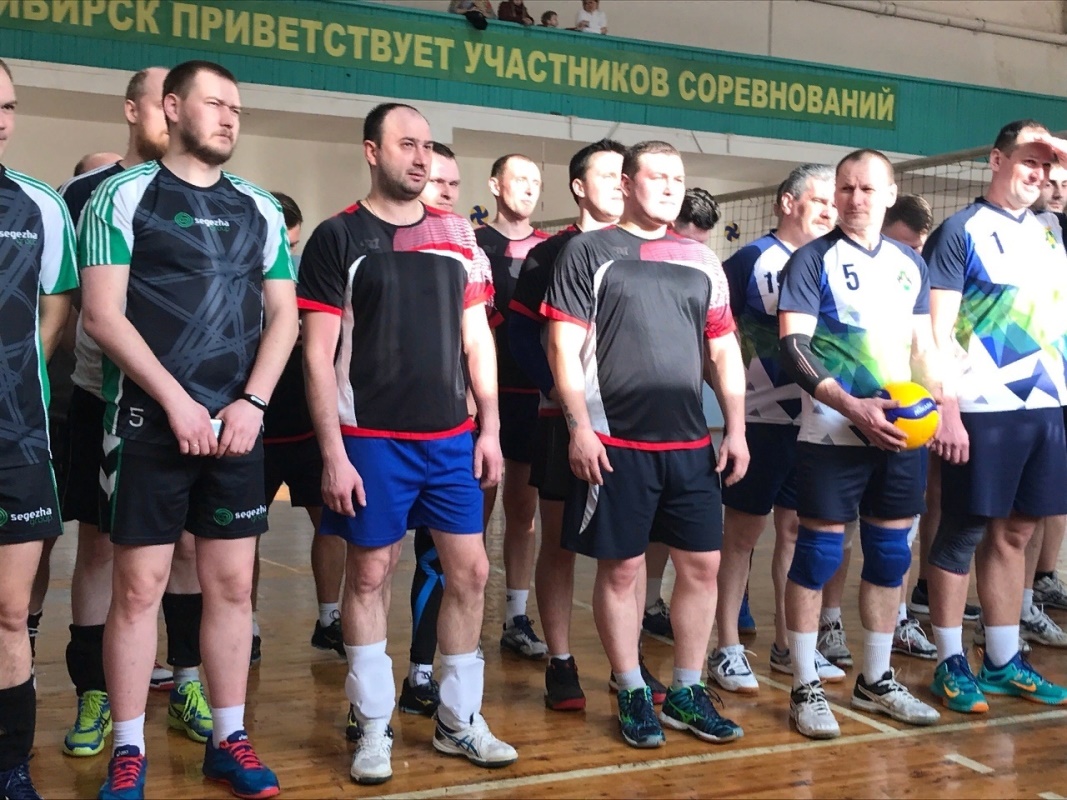 12
"РАЗВИТИЕ КУЛЬТУРЫ И ТУРИЗМА"
Фактическое финансирование -  115 453,62 тыс. руб.
Приобретение оборудования для занятий военно-спортивного клуба.Приобретение звукового, светового, сценического и проекционного оборудования.Создание новых постановок, изготовление сценических костюмов на заказ.Приобретение и установка системы кондиционирования в театре.
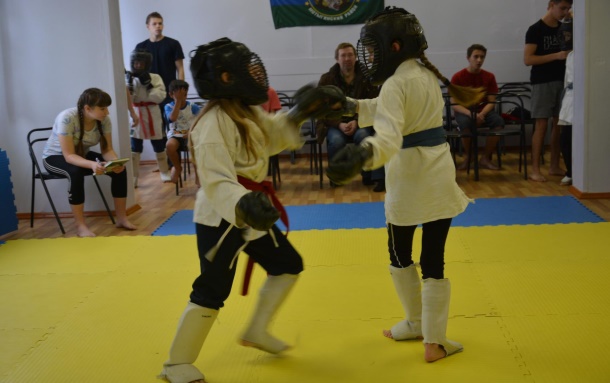 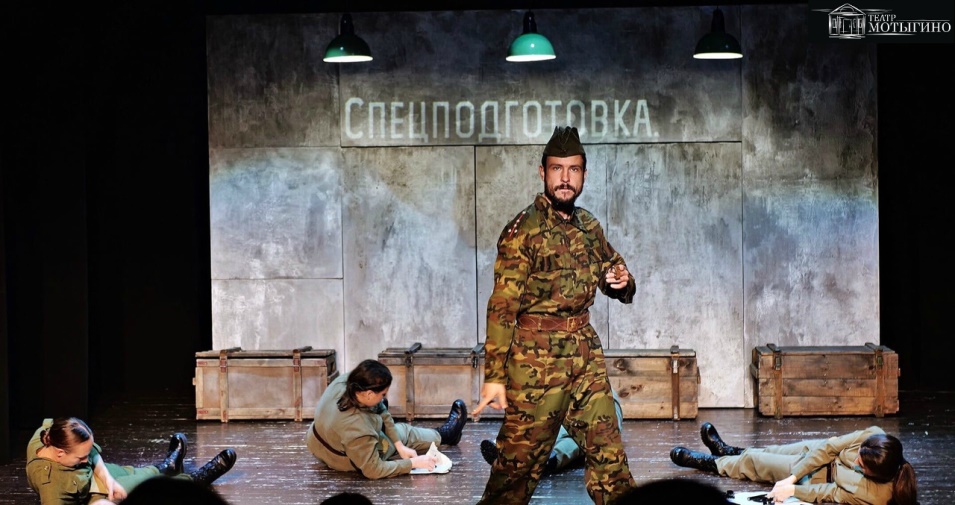 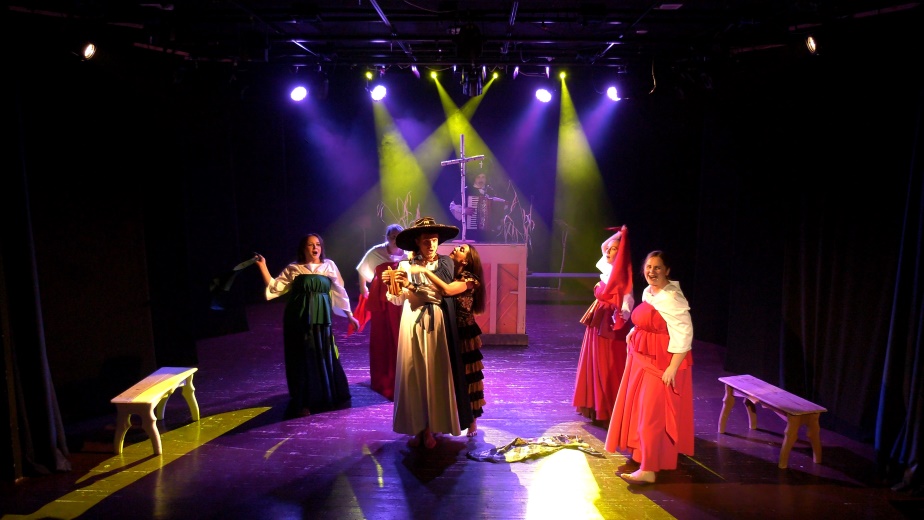 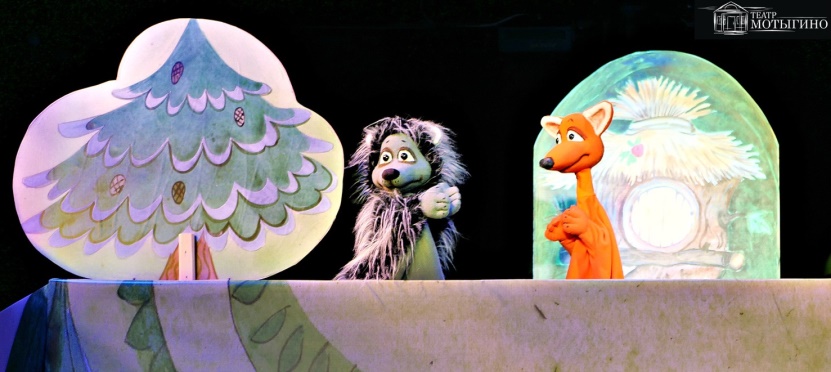 13
«РАЗВИТИЕ ОБЩЕГО И ДОПОЛНИТЕЛЬНОГО ОБРАЗОВАНИЯ В МОТЫГИНСКОМ РАЙОНЕ »
Фактическое финансирование -  626 354,47 тыс. руб.
Фактическое финансирование -  626 354,47 тыс. руб.
Капитальный ремонт спортзала в Раздолинской СОШ;Установлено ограждение в МБОУ Кулаковской СОШ;Введена цифровая модель цифровой образовательной среды (Мотыгинская СОШ №2, Раздолинская СОШ);Ремонт сан.узла и пищеблока (МБУО ДС Белочка);Выполнены работы по замене оконных блоков в МБОУ Орджоникидзевская СОШ. Ведется строительство школ в п. Мотыгино и в п. Первомайск.
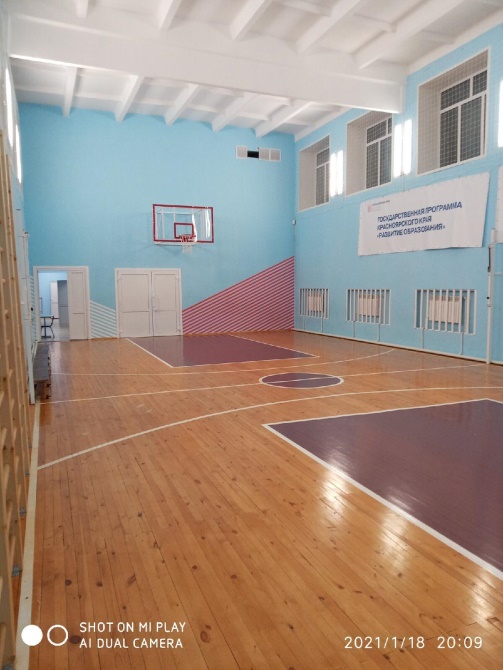 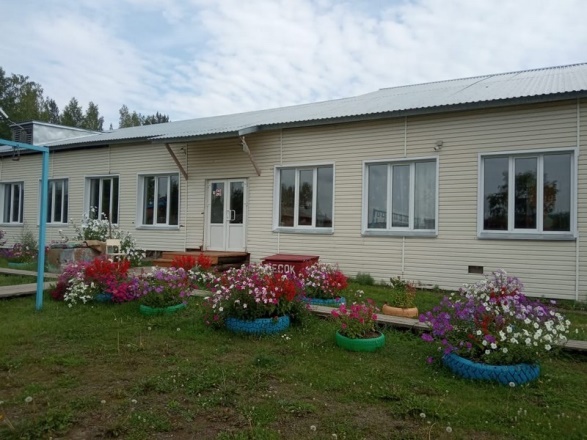 14
Приобретение в п. Новоангарск нового спортивного зала для МБОУ Новоангарская СОШ
15
"МОЛОДЕЖЬ МОТЫГИНСКОГО РАЙОНА В ХХI ВЕКЕ"
Фактическое финансирование -  6016,40 тыс. руб.
Поддержка реализации 9 социально-экономических проектов, реализуемых на территории Мотыгинского района, таких как:
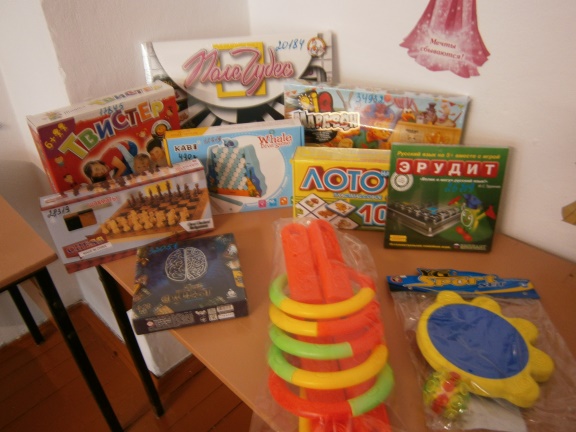 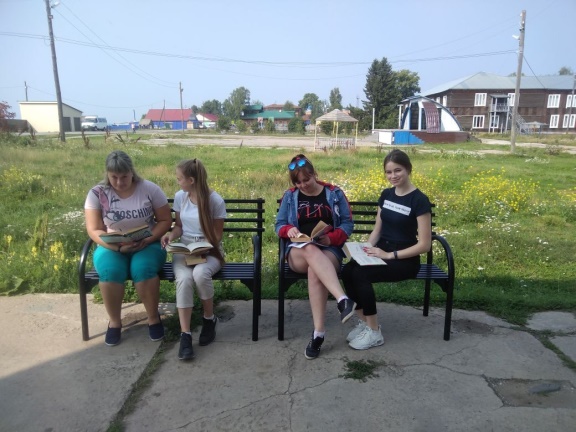 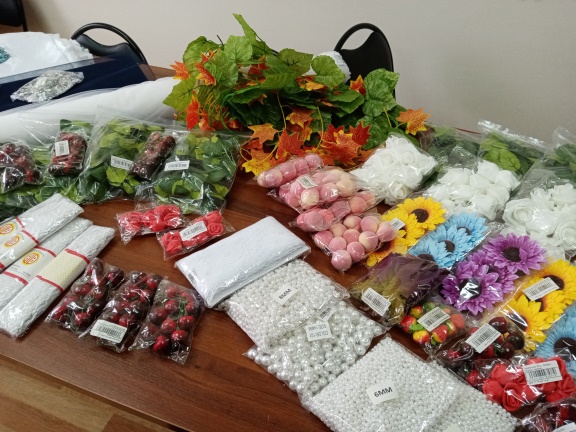 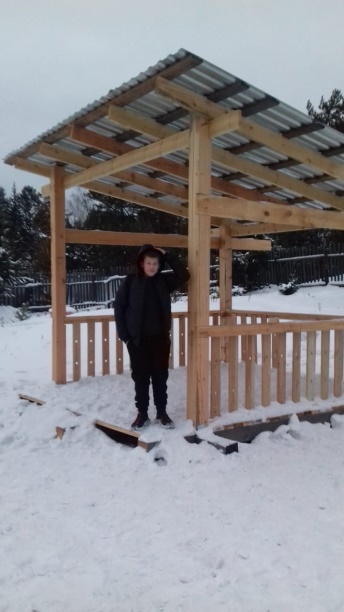 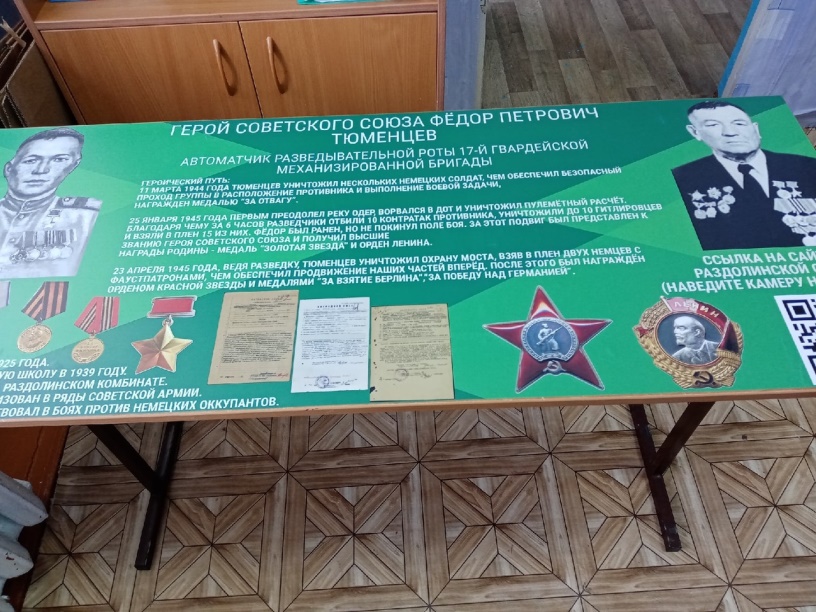 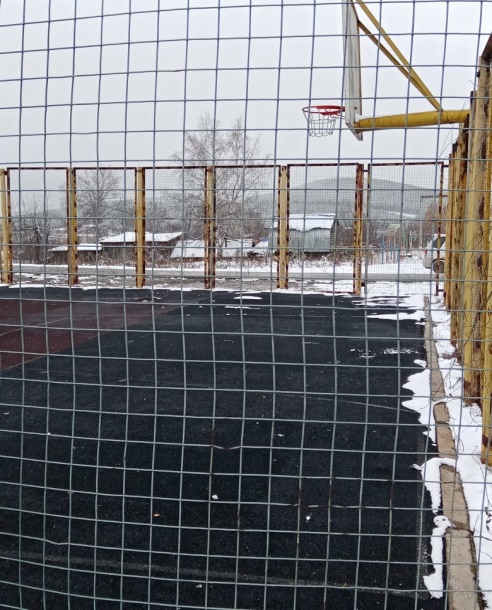 16
"УПРАВЛЕНИЕ МУНИЦИПАЛЬНЫМИ ФИНАНСАМИ"
Фактическое финансирование -  107 965,72 тыс. руб.
Финансовая помощь муниципальным образованиям Мотыгинского района:

Кирсантьево -8 369,40 тыс. руб.;Кулаково – 9 799,80 тыс. руб.;Машуковка – 12 199,00 тыс. руб.;Новоангарск – 13 542,50 тыс. руб.;Орджоникизде – 13 502,00 тыс. руб.;Первомайск – 15 972,80 тыс. руб.;Рыбное – 8 938,50 тыс. руб.;Южно-Енисейск – 9 211,50 тыс. руб.;Мотыгино – 2 442,10 тыс. руб.ИТОГО: 93 977,60 тыс. руб.
17
"СОДЕЙСТВИЕ РАЗВИТИЮ МЕСТНОГО САМОУПРАВЛЕНИЯ"
Фактическое финансирование -  5 738,14 тыс. руб.
Проведена оценка недвижимости, признание прав по государственной и муниципальной собственности;Ремонт дворового проезда (п. Раздолинск);Очистка кладбища (п. Орджоникидзе);Установка ограждения, лавочек и урн возле мемориального комплекса (с. Рыбное);Установка детских площадок (п. Кирсантьево, п. Южно-Енисейск);Оказана материальная помощь ко Дню Победы 37 жителям Мотыгинского района;Обеспечено временное трудоустройство  20 безработных граждан (п. Машуковка, п. Орджоникидзе, п. Первомайск);Выплата пенсий за выслугу лет 30 муниципальным служащим.
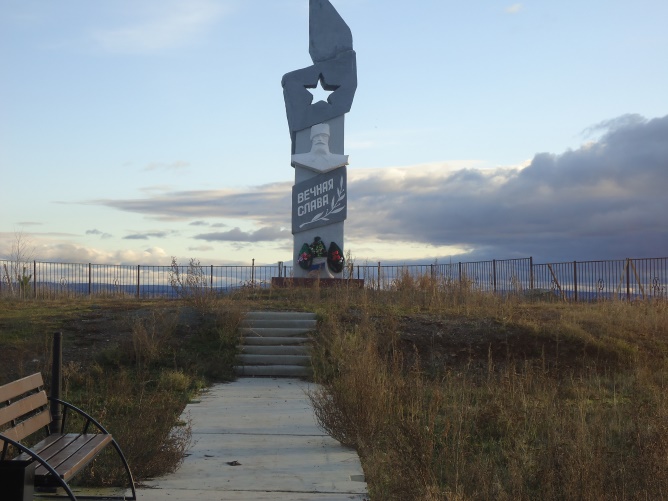 18
"РЕФОРМИРОВАНИЕ И МОДЕРНИЗАЦИЯ ЖИЛИЩНО-КОММУНАЛЬНОГО ХОЗЯЙСТВА И ПОВЫШЕНИЯ ЭНЕРГЕТИЧЕСКОЙ ЭФФЕКТИВНОСТИ"
Фактическое финансирование -  76 316,52 тыс. руб.
Капитальный ремонт участка тепловой сети (п. Первомайск) – 833,45 тыс. руб.Капитальный ремонт участков тепловой и водопроводной сети (п. Раздолинск) – 6796,68 тыс. руб.Предоставление выпадающих доходов (ДЭС) – 24 074,59 тыс. руб.Ограничения платы граждан за коммунальные услуги – 44 611,80 тыс. руб.
19
"ЗАЩИТА НАСЕЛЕНИЯ И ТЕРРИТОРИЙ МОТЫГИНСКОГО РАЙОНА ОТ ЧРЕЗВЫЧАЙНЫХ СИТУАЦИЙ ПРИРОДНОГО И ТЕХНОГЕННОГО ХАРАКТЕРА."
Фактическое финансирование -  5 893,25 тыс. руб.
Обеспечение первичных мер пожарной безопасности:Ремонт, очистка от снега подъездов к источникам противопожарного водоснабжения;устройство подъездов с площадками с твердым покрытием;устройство незамерзающих прорубей;устройство минерализированных защитных полос;приобретение первичных средств пожаротушения;приобретение средств индивидуальной защиты;пополнение пожарных водоемов;ремонт и обслуживание автоматических установок пожарной сигнализации.Обеспечение деятельности ЕДДС Мотыгинского района.
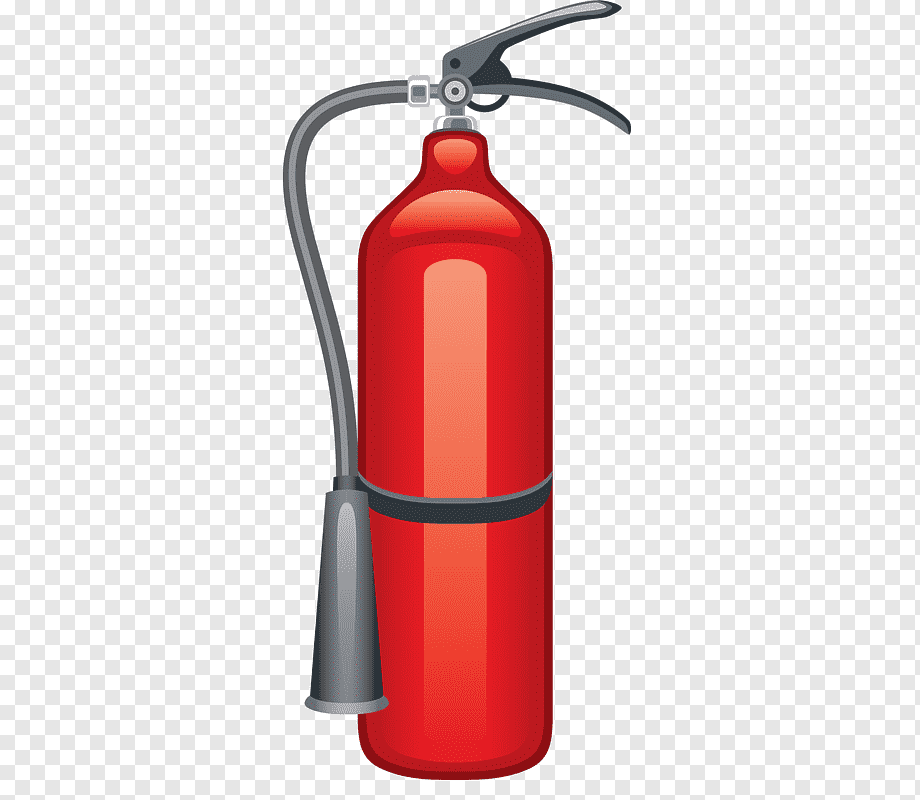 20
"РАЗВИТИЕ МАЛОГО,СРЕДНЕГО ПРЕДПРИНИМАТЕЛЬСТВА И СЕЛЬСКОГО ХОЗЯЙСТВА В МОТЫГИНСКОМ РАЙОНЕ"
Фактическое финансирование -  1 361,90 тыс. руб.
Финансовую поддержку получил ИП Гаевский Ю.А. в размере 600 тыс. руб. – приобретение фронтального погрузчика.
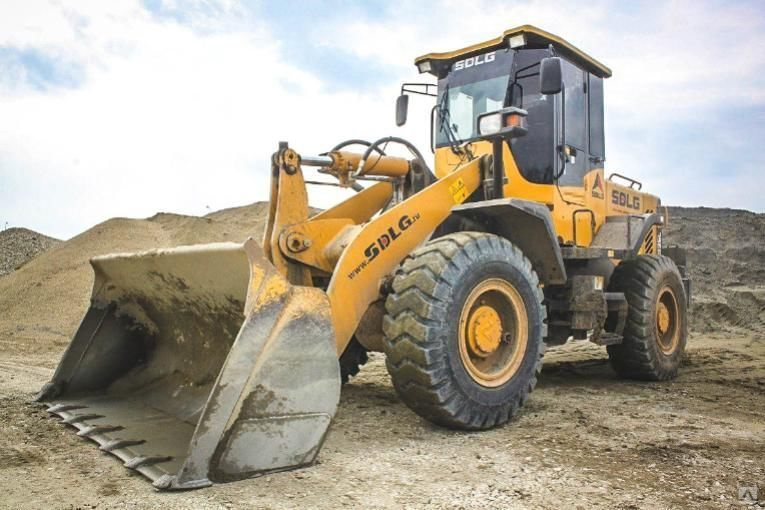 21
"РАЗВИТИЕ ТРАНСПОРТНОЙ СИСТЕМЫ 
В МОТЫГИНСКОМ РАЙОНЕ"
Фактическое финансирование -  44 654,46 тыс. руб.
Субсидирование водных перевозок (Машуковка-Кирсантьево) – 3 890,88 тыс. руб.Субсидирование автомобильных перевозок по муниципальным маршрутам – 16 336,98 тыс. руб.Проведение профилактических мероприятий подвижного состава общественного транспорта – 513,14 тыс. руб.Безопасность дорожного движения – 1471,33 тыс.  руб. (ремонты и содержание дорог ; установка дорожных знаков; утверждена КСОД Мотыгинского района; в п. Мотыгино установлены лежачие полицейские возле социально-значимых объектов)Капитальный ремонт автомобильных дорог, отремонтировано 6661 м автодорог – 12 810 тыс. руб.Содержание автомобильных дорог – 5 450,13 тыс. руб.Развитие услуг связи – 4182,01 тыс. руб. (установлена вышка сотовой связи в п. Южно-Енисейск).
22
Перечень объектов отремонтированных дорог в 2020 году
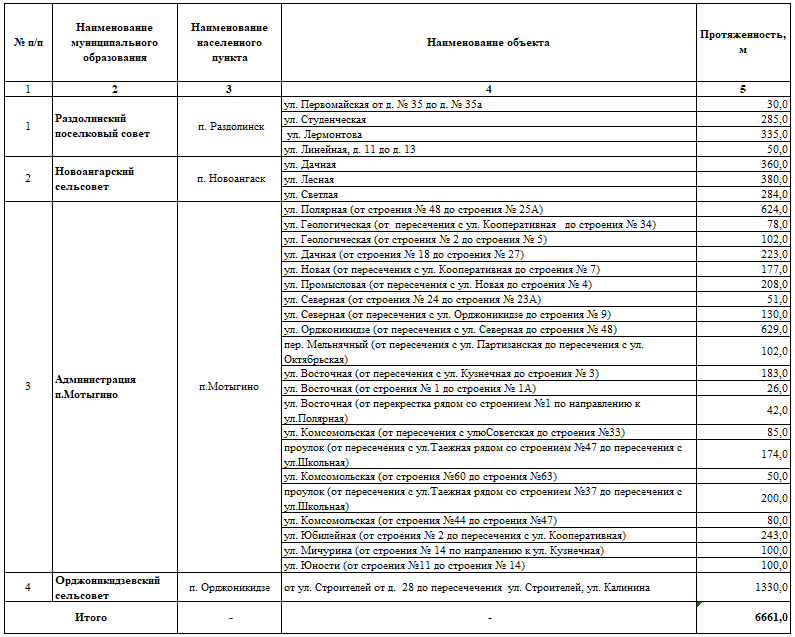 23
"ОБЕСПЕЧЕНИЕ ДОСТУПНЫМ И КОМФОРТНЫМ ЖИЛЬЕМ ЖИТЕЛЕЙ МОТЫГИНСКОГО РАЙОНА"
Фактическое финансирование -  130 294,85 тыс. руб.
Количество жителей, улучшивших жилищные условия – 137, объем общей площади приобретенного жилья – 3,456 тыс. кв. м. – 126785,32 тыс. руб.Обеспечение жильем молодых семей – 2058,92 тыс. руб. (2 молодые семьи улучшили жилищные условия)Проведены работы по описанию границ территориальных зон, что позволит актуализировать правила землепользования и застройки.
24
КРЕДИТОРСКАЯ ЗАДОЛЖЕННОСТЬ ПО СОСТОЯНИЮ НА 01.01.2020 ГОДА (ЗА СЧЕТ СОБСТВЕННЫХ СРЕДСТВ МЕСТНОГО БЮДЖЕТА)
КОНСОЛИДИРОВАННЫЙ БЮДЖЕТ МОТЫИНСКОГО РАЙОНА 
262,007 ТЫС. РУБ. В ТОМ. ЧИСЛЕ:
ЗАДОЛЖЕННОСТЬ РАЙОННОГО БЮДЖЕТА 
9, 291 тыс. руб.
ЗАДОЛЖЕННОСТЬ ПОСЕЛЕНИЙ
252,717тыс. руб.
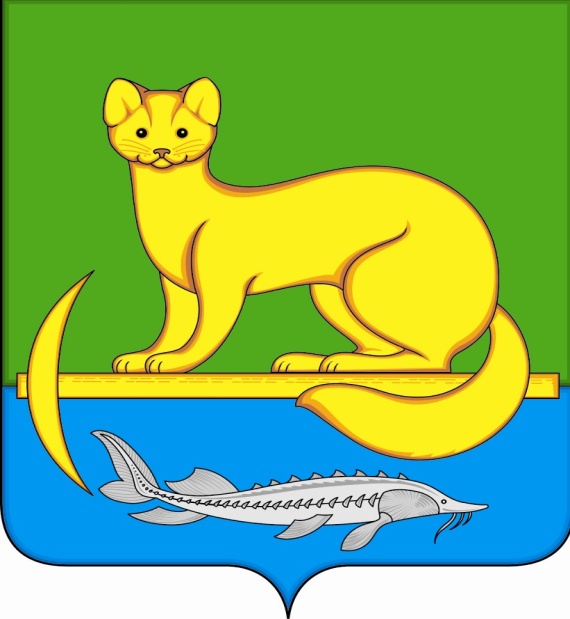 Спасибо за внимание!
26